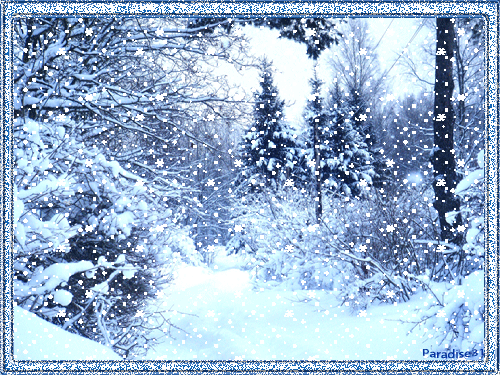 Дед Мороз
( З. Александрова)
Шел по лесу Дед Мороз,  Мимо елок и берез.
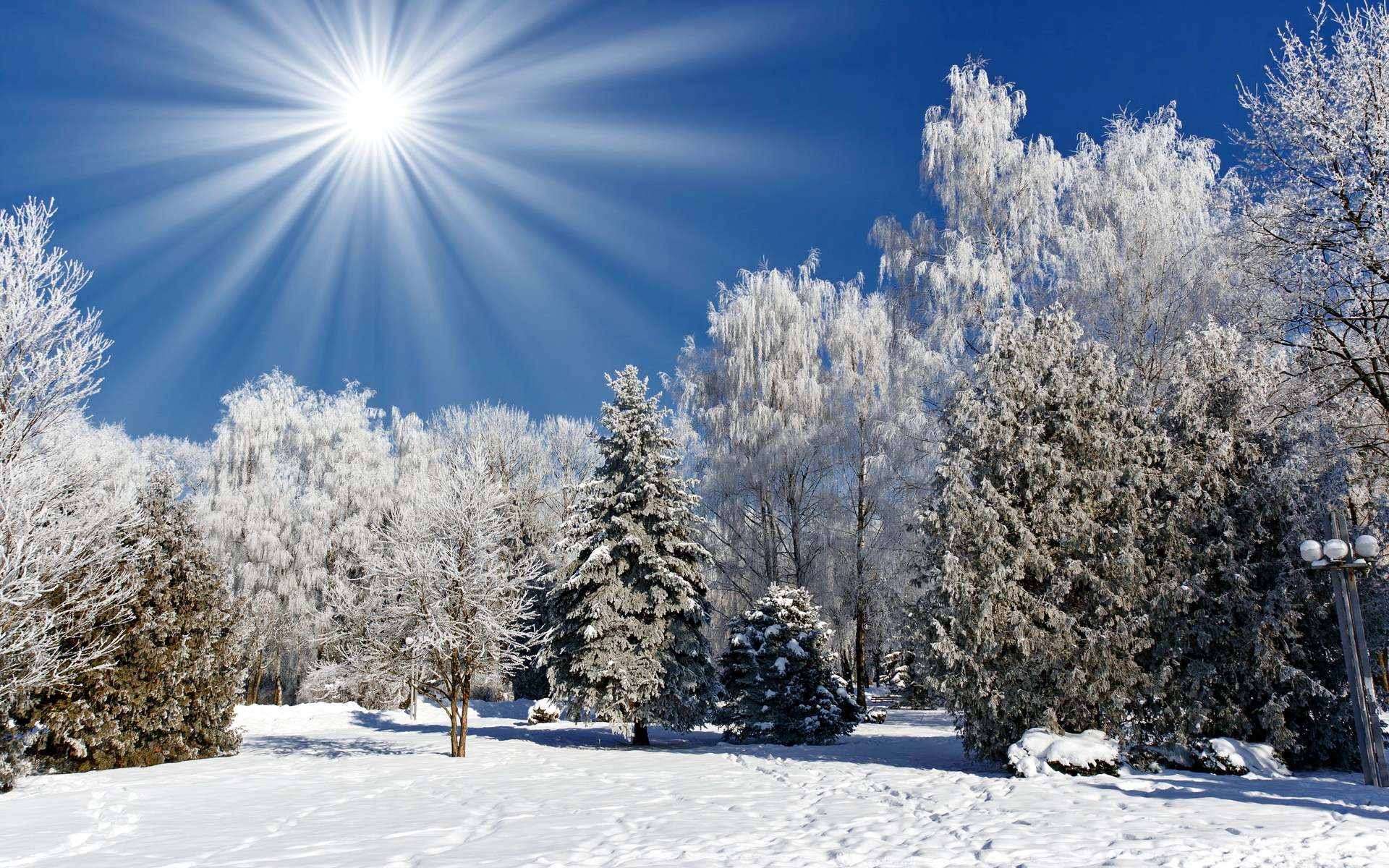 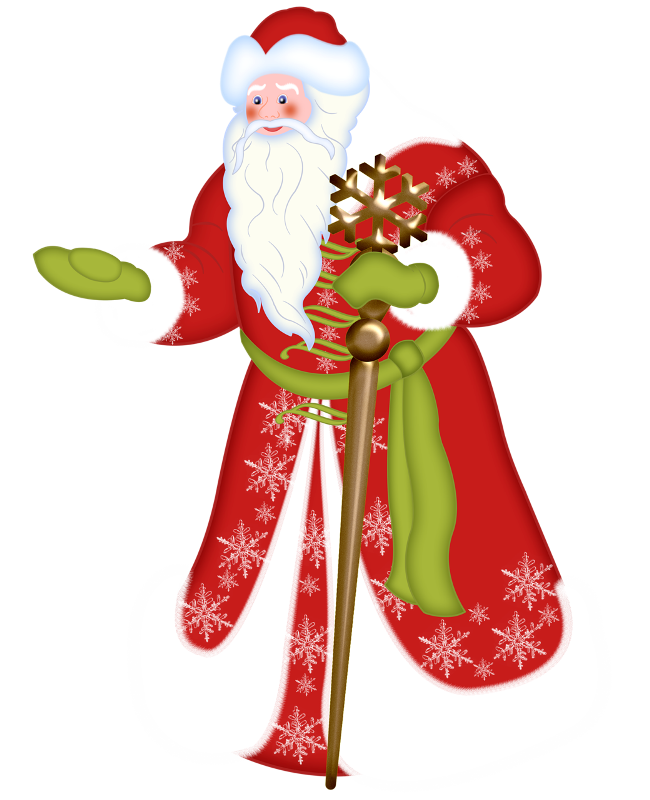 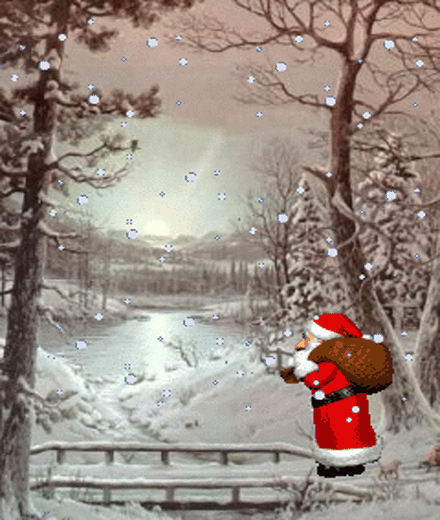 Мимо просек,.
.
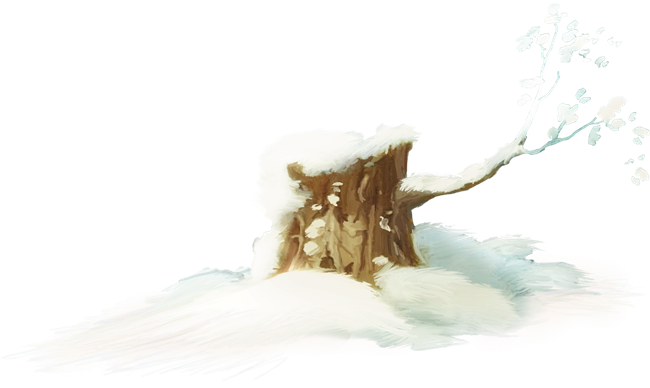 мимо пней,
Шел по лесу восемь дней
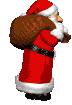 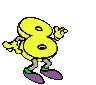 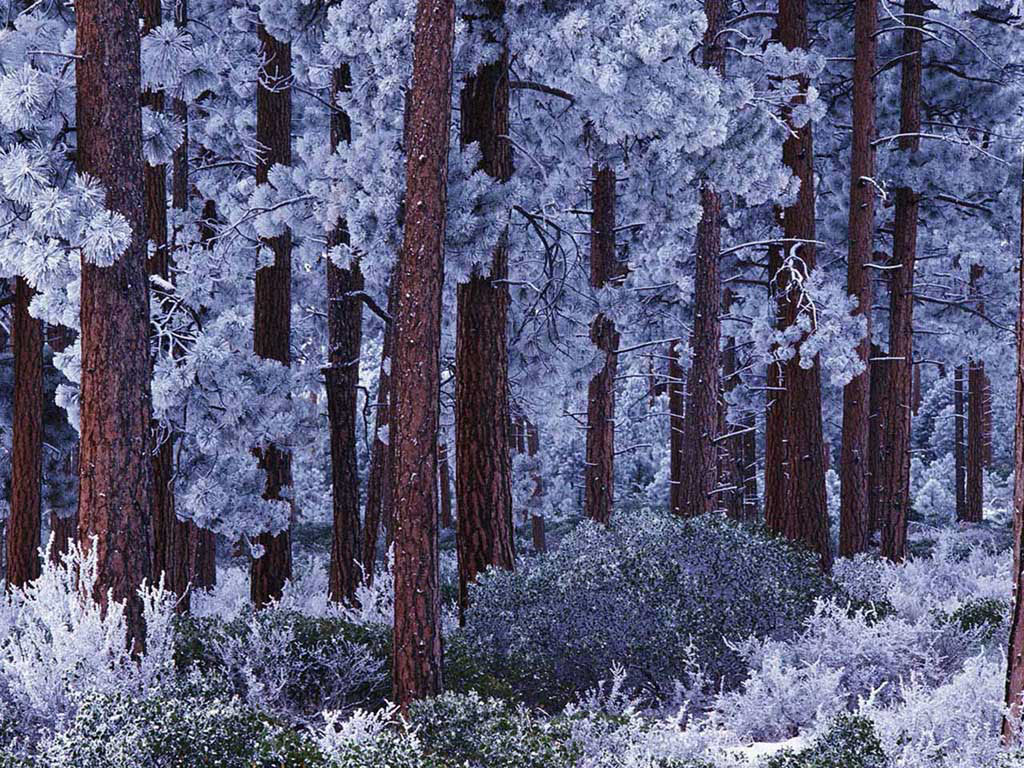 Он по бору проходил
Он по бору проходил
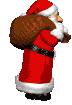 Елку в бусы нарядил
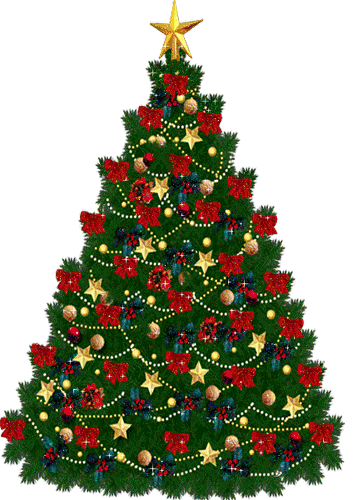 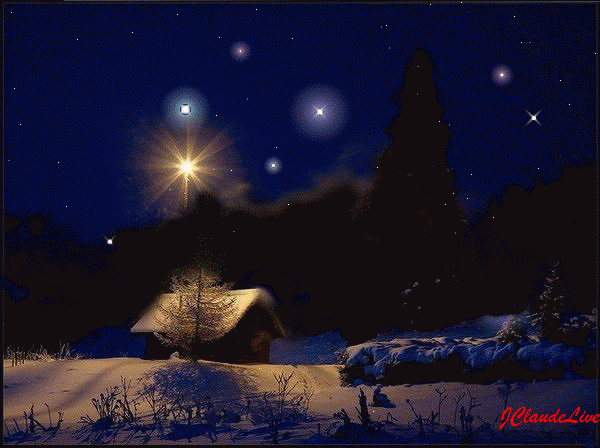 В эту ночь под новый год!
Он ребятам их снесет.
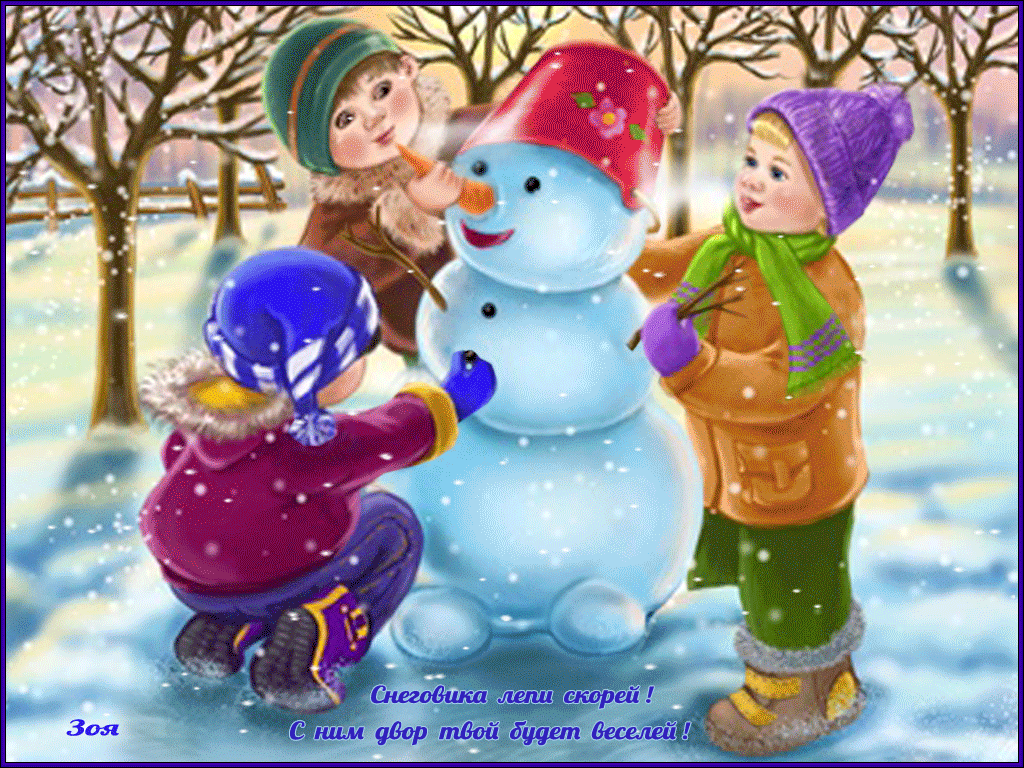 Все деревья в серебре,
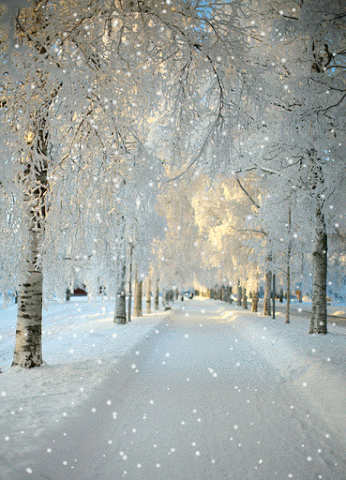 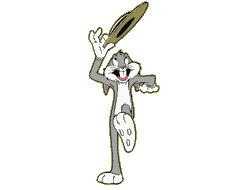 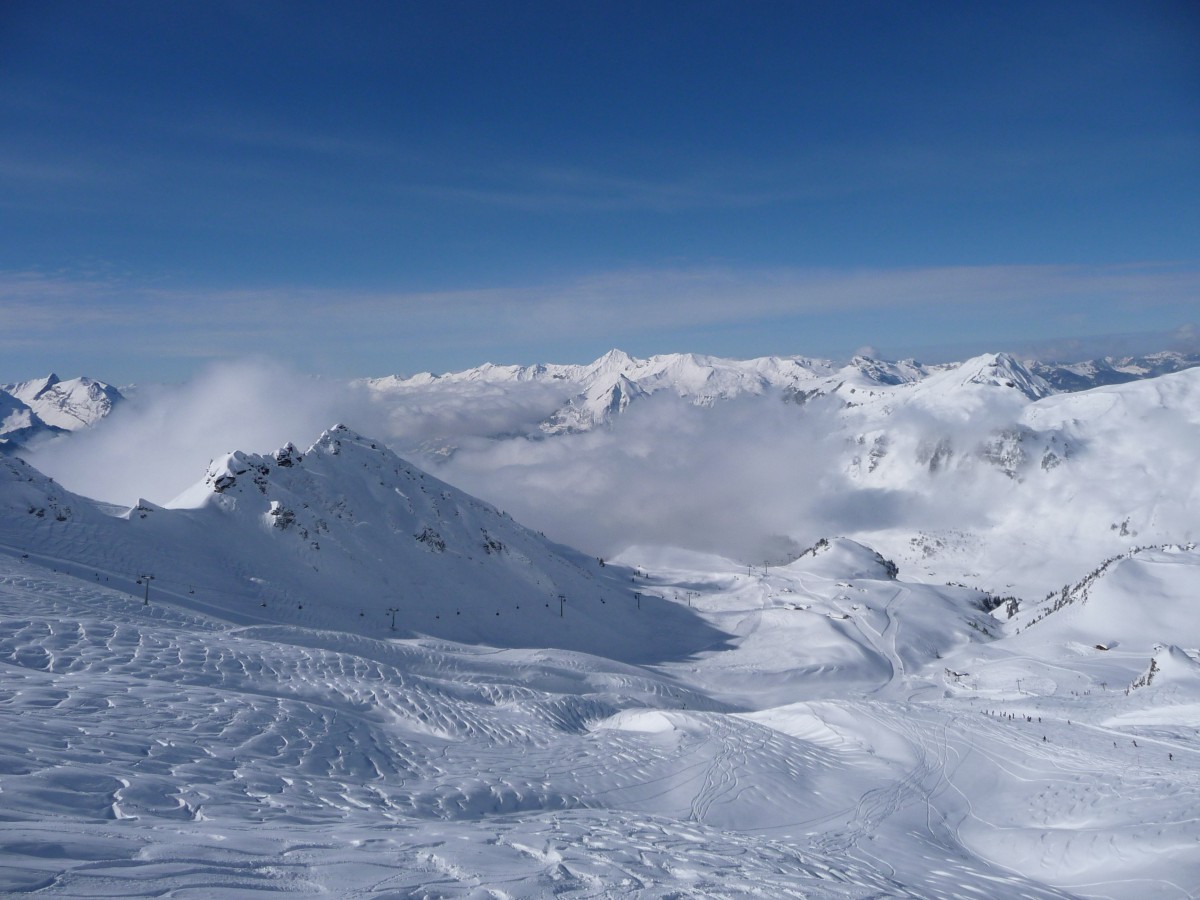 Зайцы пляшут на горе.
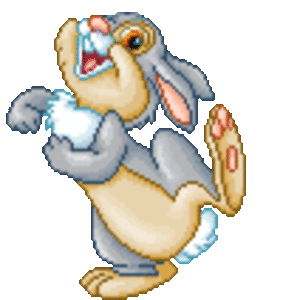 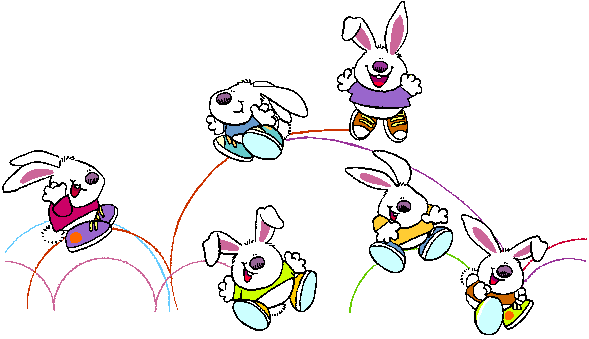 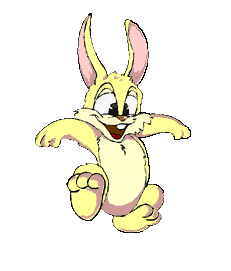 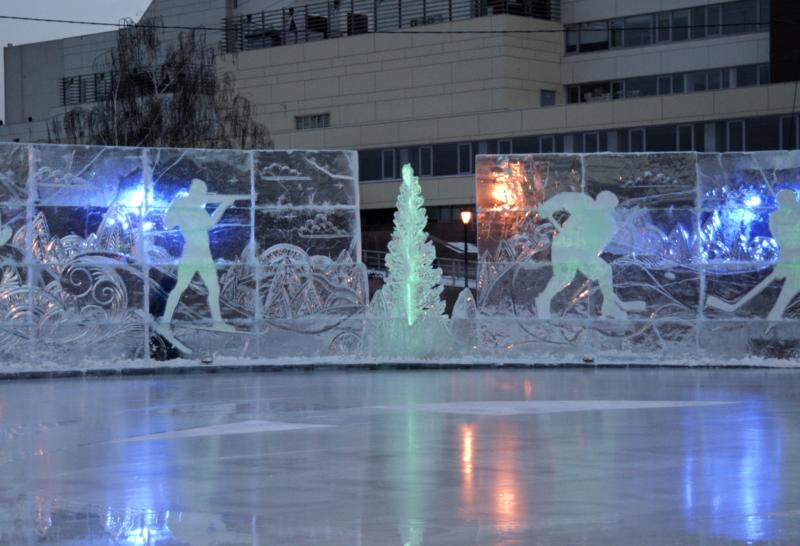 На пруду сверкает лёд
На пруду сверкает лед,
На пруду сверкает лед,
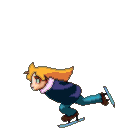 Наступает Новый год.
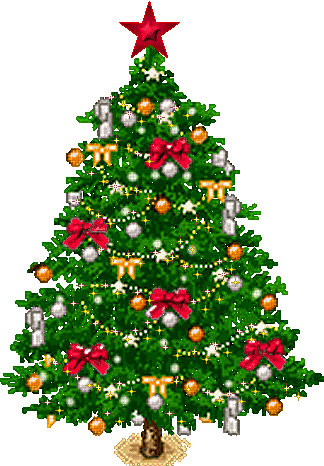 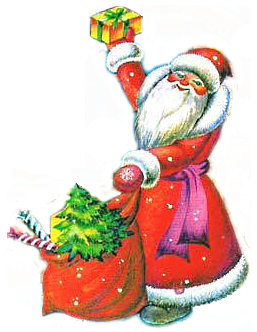 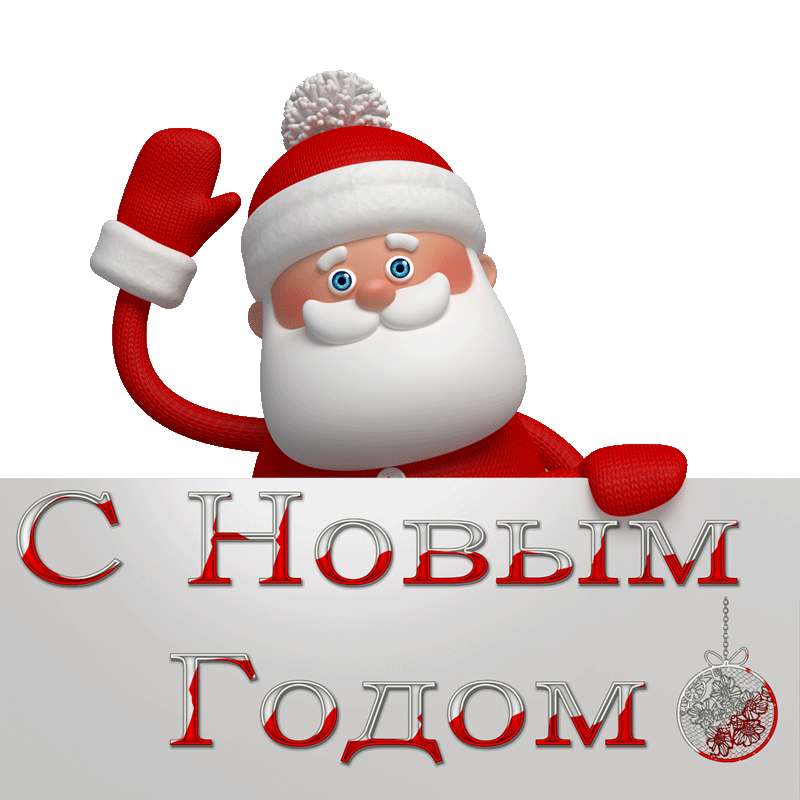